Abstract Expressionism
A post–World War II art movement in American painting that developed in New York in the 1940s. The movement was characterized by art that does not depict objective reality, but rather a subjective expression of inner experience. This inner experience was intended to strike emotional chords with viewers.
Abstract Expressionism
Things that do not exist in the world and also things that exist but are not treated as they are normally treated in proper context.
Abstraction
Images that are recognizable but out of their proper context. Think of artists like Picasso.
Representational Abstraction
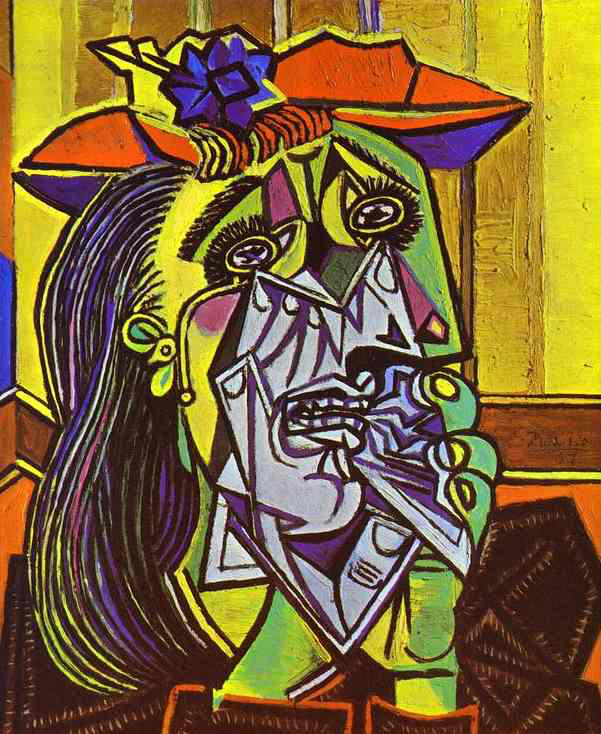 A type of abstraction not intended to represent reality. Essentially, the artwork does not represent or depict a person, place or thing in the natural world. Usually, the content of the work is its color, shapes, brushstrokes, size, scale, and, in some cases, its process. Generally nonrepresentational abstraction involves a subjective expression of inner experience.
Nonrepresentational/Nonobjective Abstraction
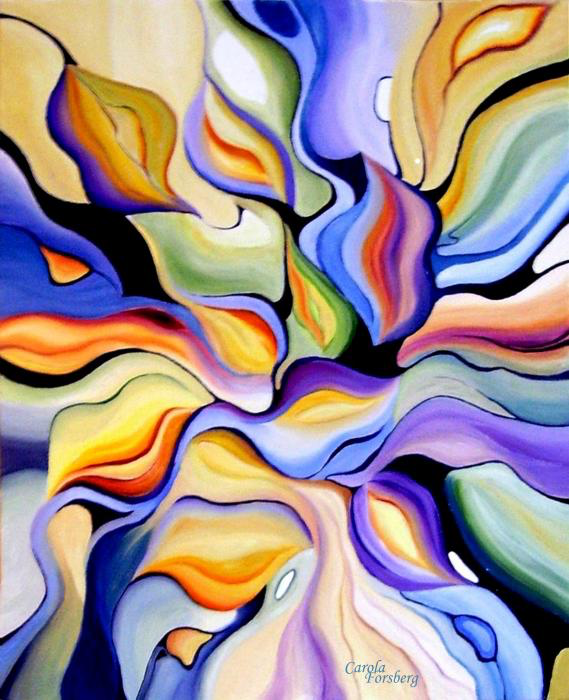 A type of abstraction that emphasizes the process of making art and where the artist’s actions are clear. This often happens through a variety of techniques that include dripping, dabbing, smearing, and even flinging paint on to the surface of the canvas.
Gestural Abstraction/Action Painting
When paintings were made on the ground instead of an easel. Think of artists like Jackson Pollock.
Horizontality
Making sure that no one part of a painting is more important than another, a method to create flatness and no depth.
All-Over Painting
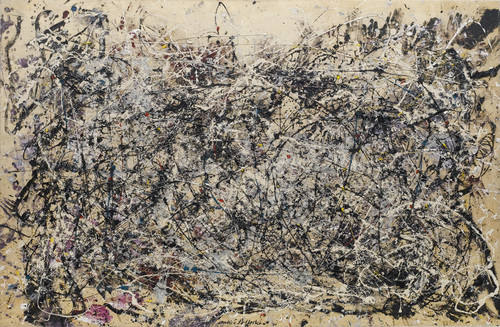 Where you can see evidence of the previous marks made by the artist underneath the final image, similar to erasure or painting over.
Pentimenti
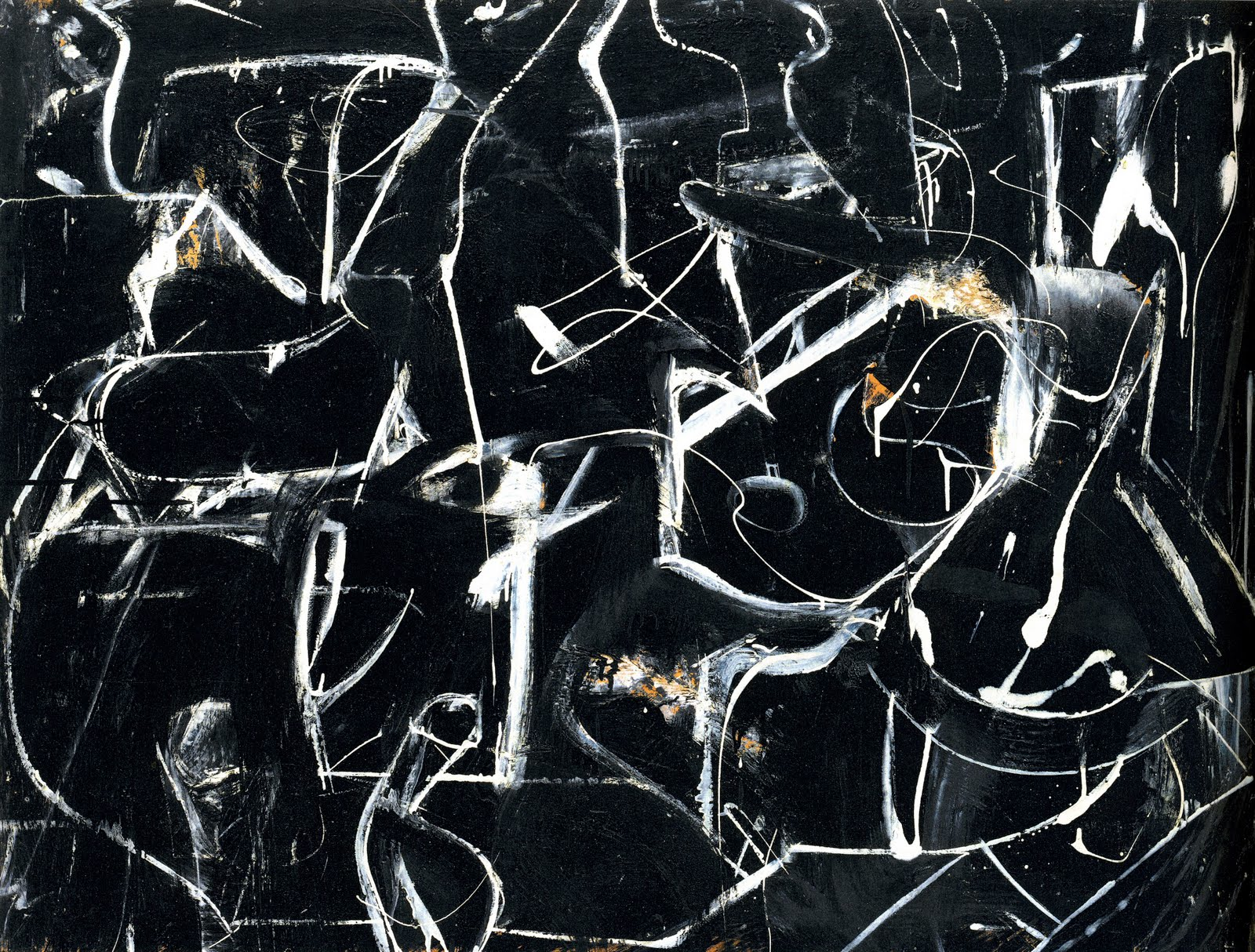 Where color becomes the gesture.
Chromatic Abstraction
Color field is characterized primarily by large fields of flat, solid color spread across or stained into the canvas creating areas of unbroken surface and a flat picture plane. In color field painting color is freed from objective context and becomes the subject itself.
Color Field
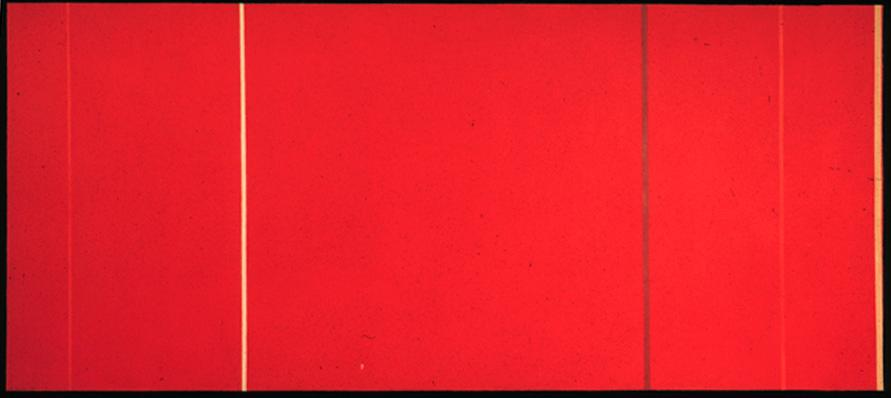 When only one color is utilized in a painting and its values are explored on a single surface.
The Monochrome
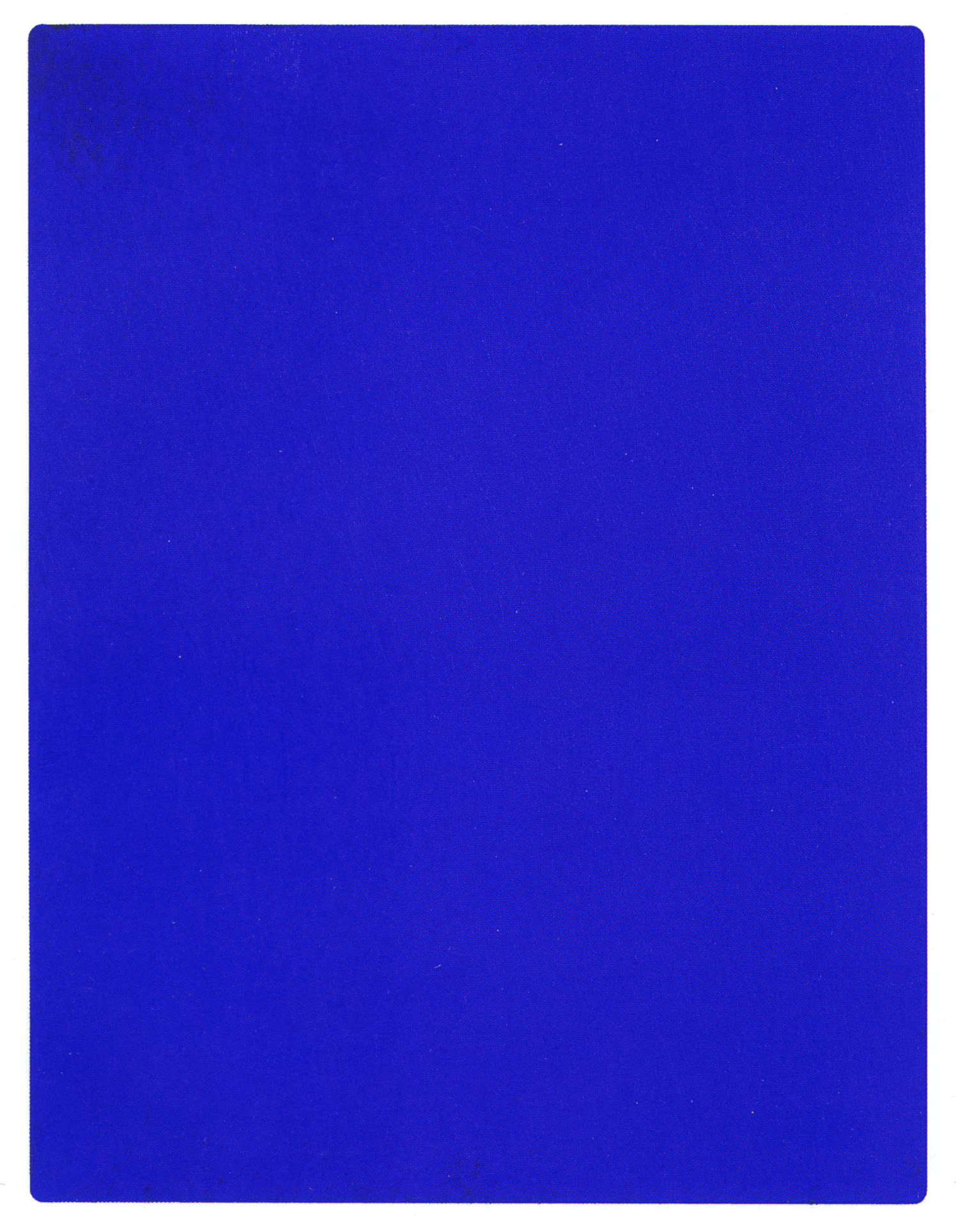 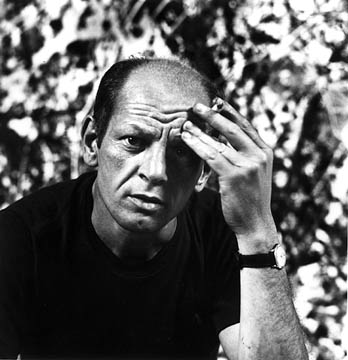 Jackson Pollock
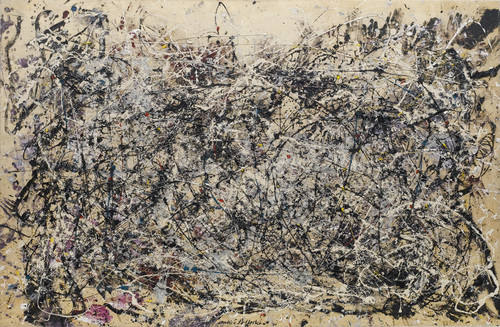 Jackson Pollock – No. 1 – 1948 – Oil and enamel
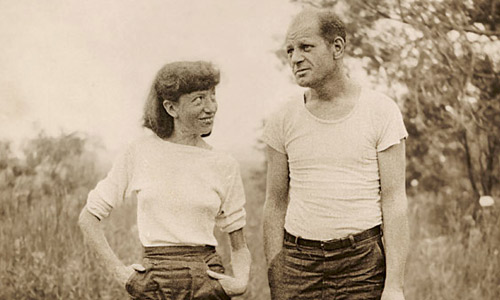 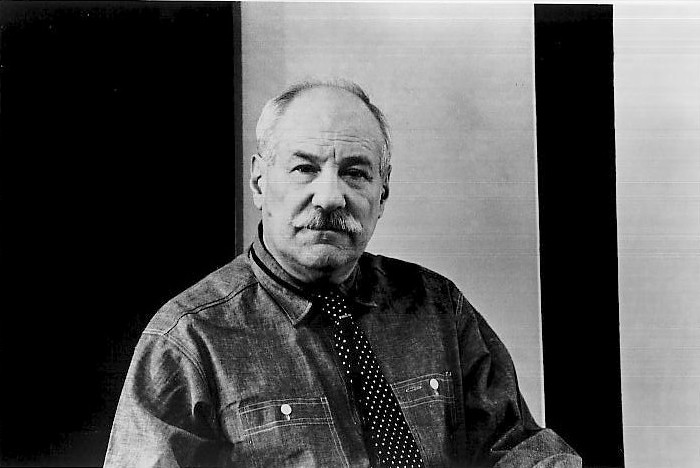 Barnett Newman
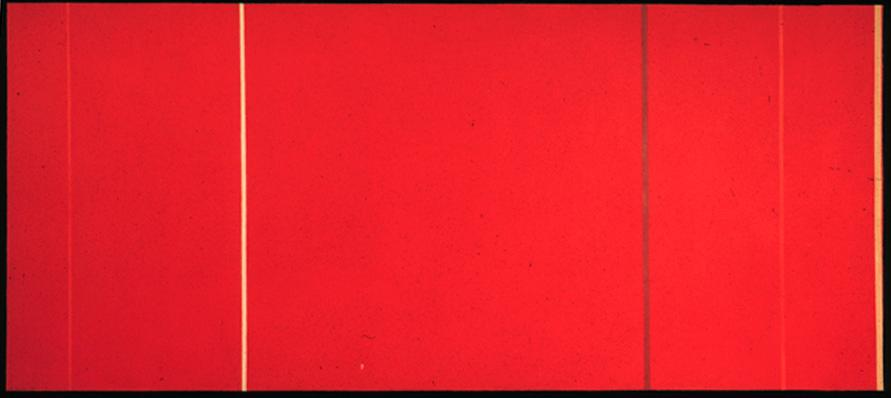 Barnett Newman – Vir heroicus sublimis – 1950 – 1951 – Oil
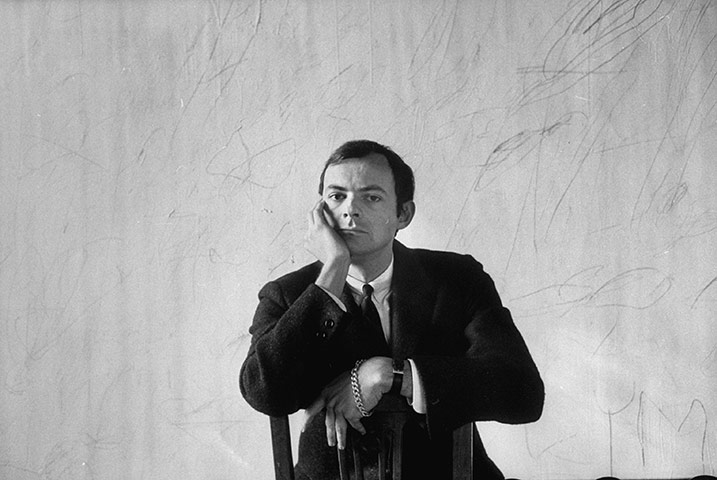 Cy Twombly
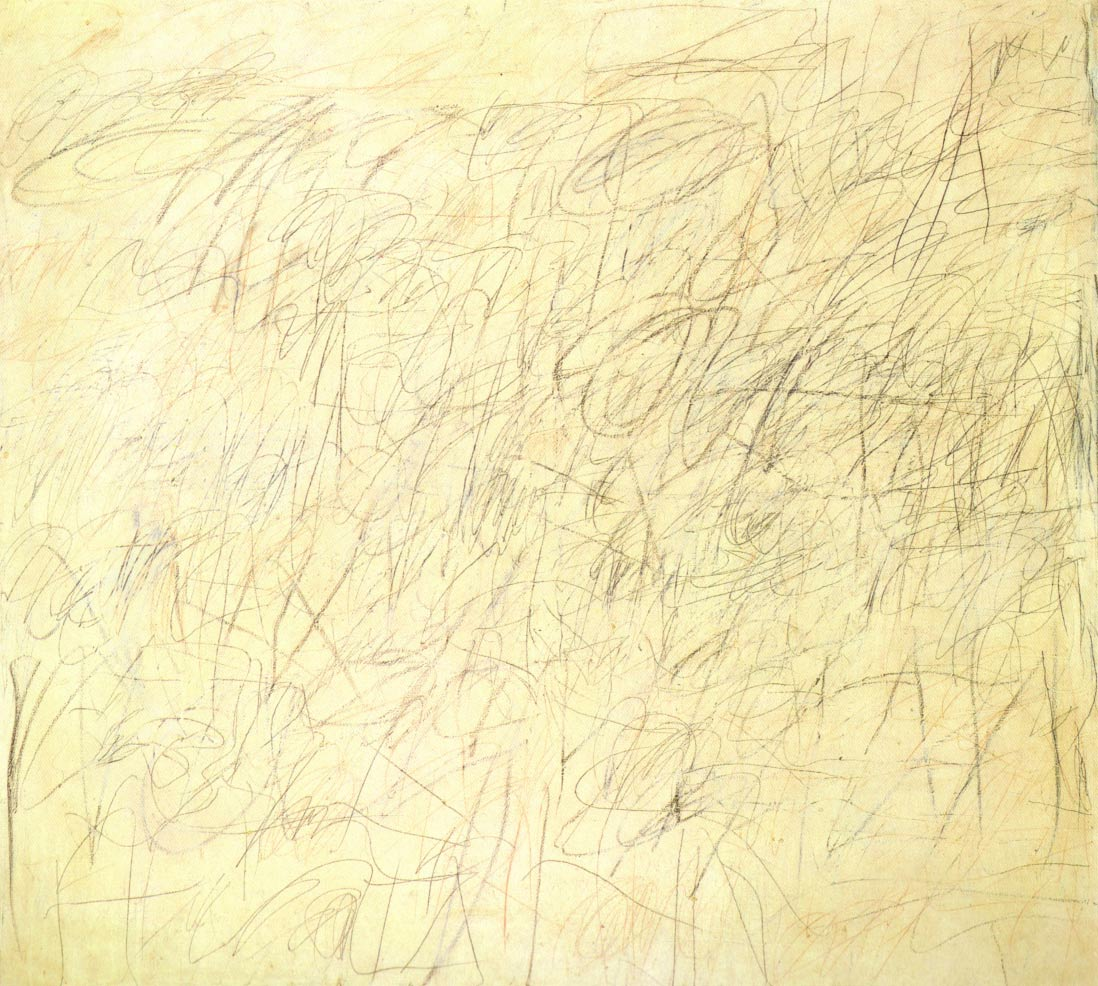 Cy Twombly – Free Wheeler – 1955 – 
Paint, crayon, pencil, & pastel
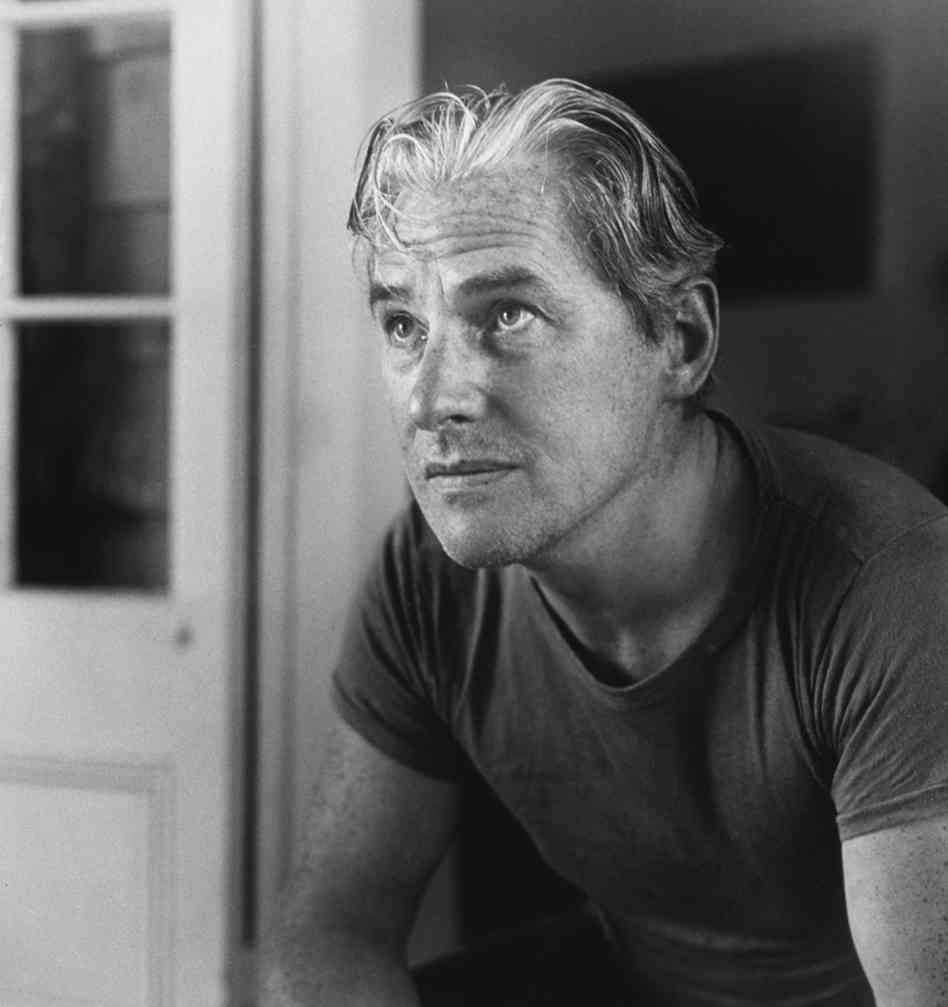 Willem de Kooning
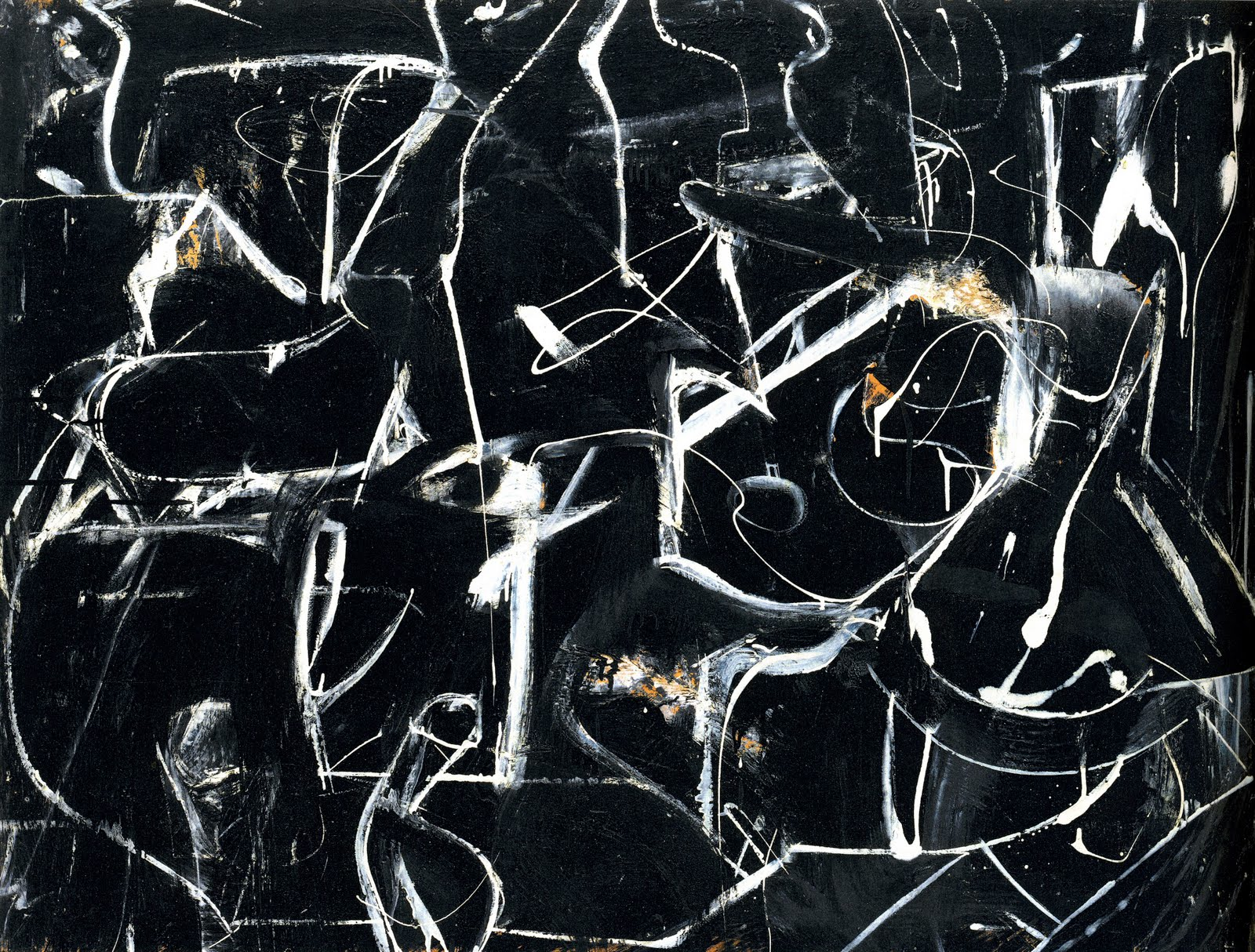 Willem de Kooning – Untitled – 1948 – Oil, enamel, and paper
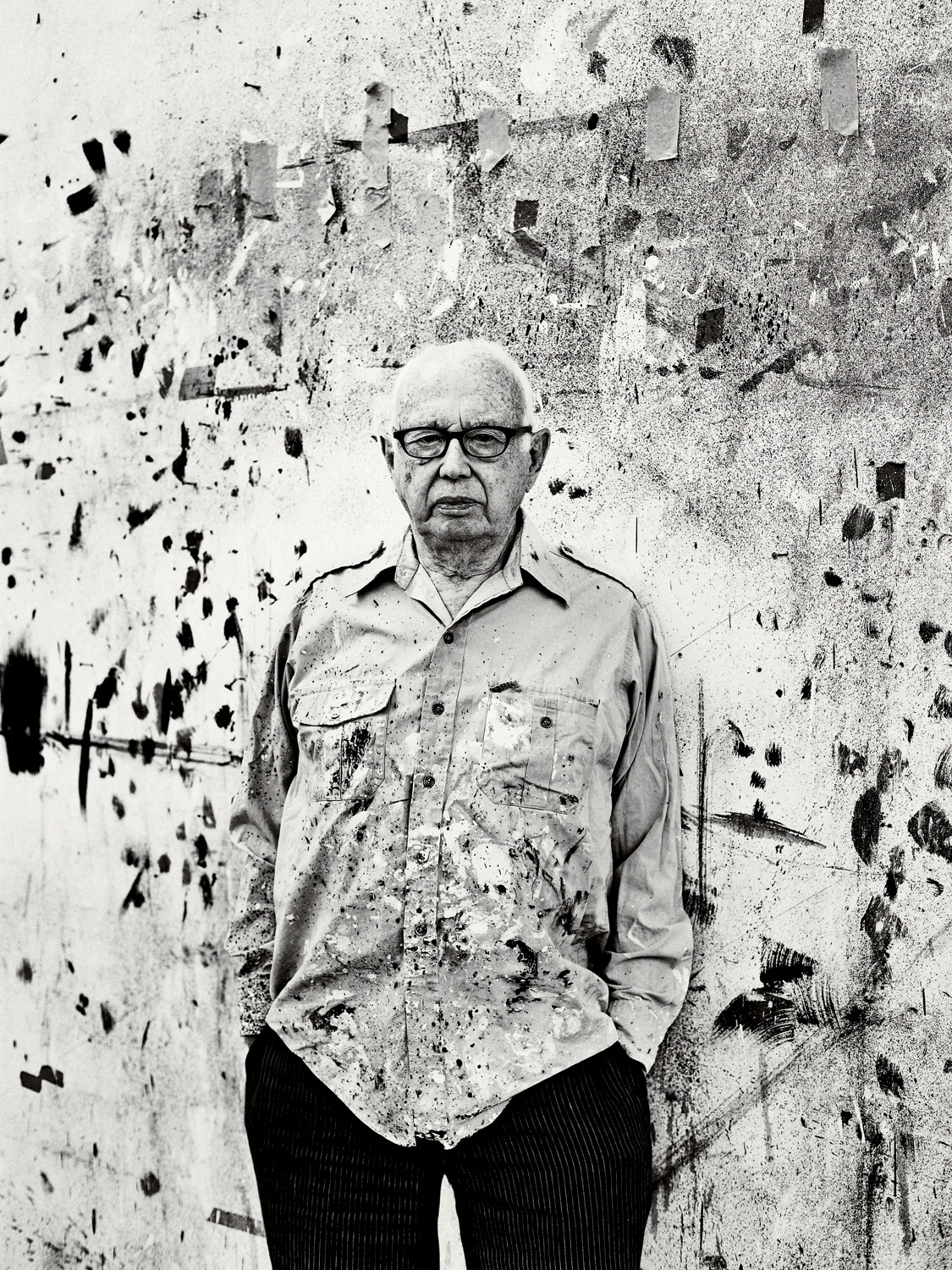 Ellsworth Kelly
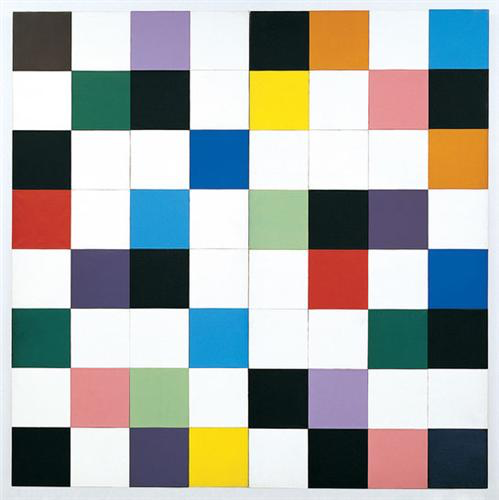 Ellsworth Kelly – Colors for a Large Wall – 1951 - Oil
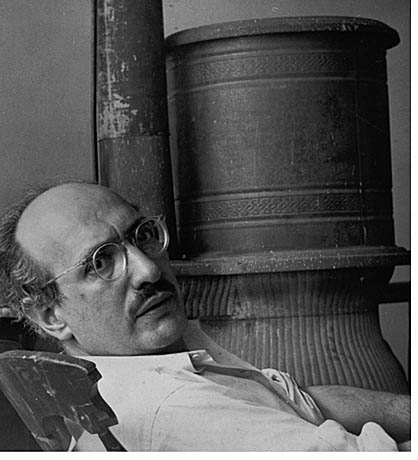 Mark Rothko
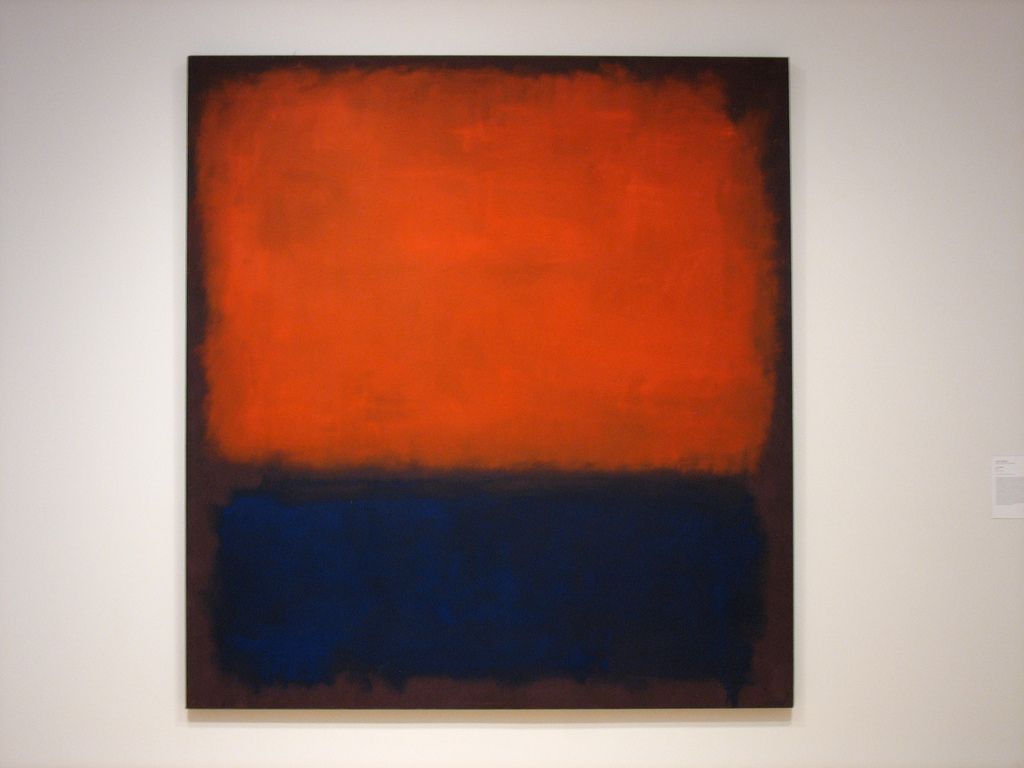 Mark Rothko – No. 14 – 1960 – Oil